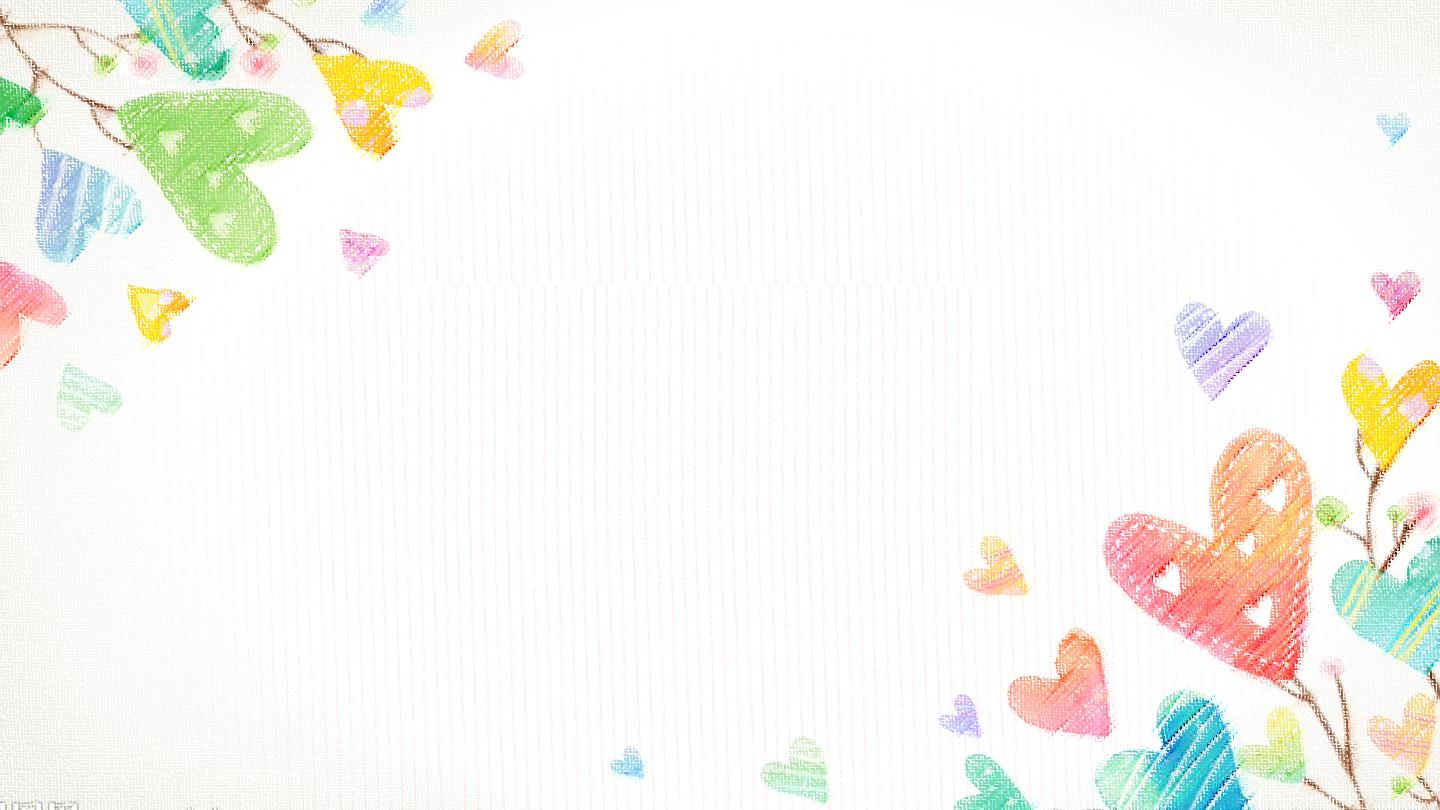 Bản quyền thuộc về: FB Hương Thảo - 0965.407.598
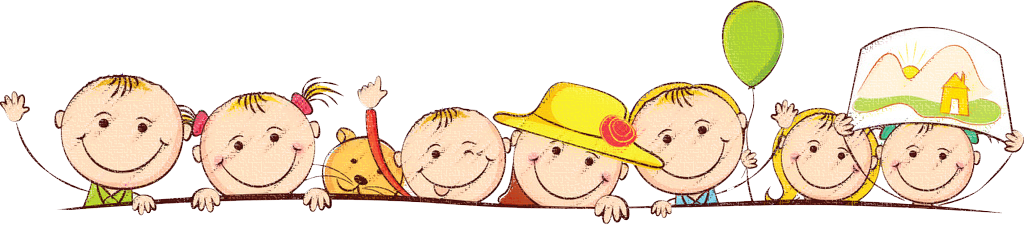 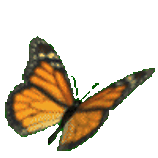 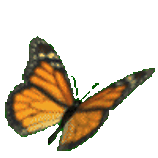 Chào mừng các em 
đến với tiết Toán
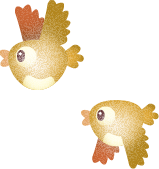 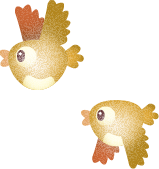 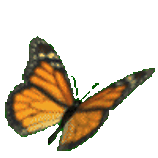 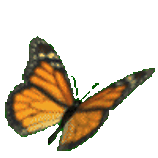 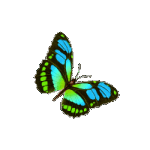 34 - 8 =
A. 26
B. 27
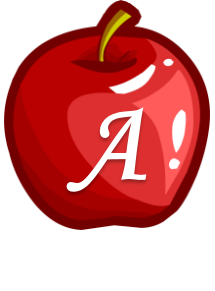 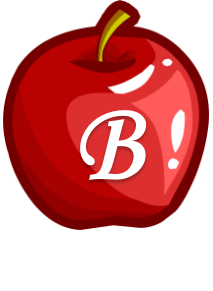 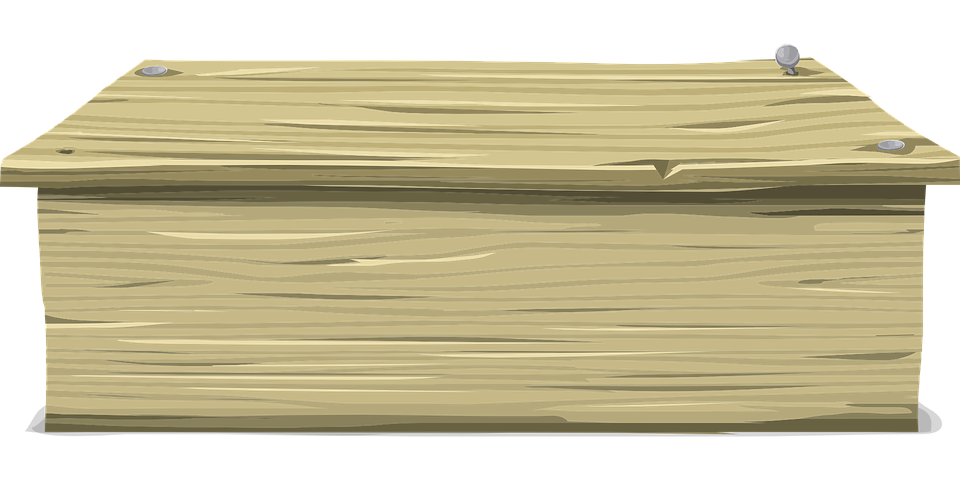 Ngày hôm sau . The next day
45 + 50 =
A. 94
B. 95
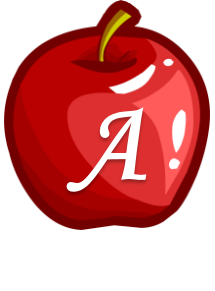 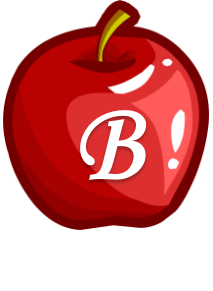 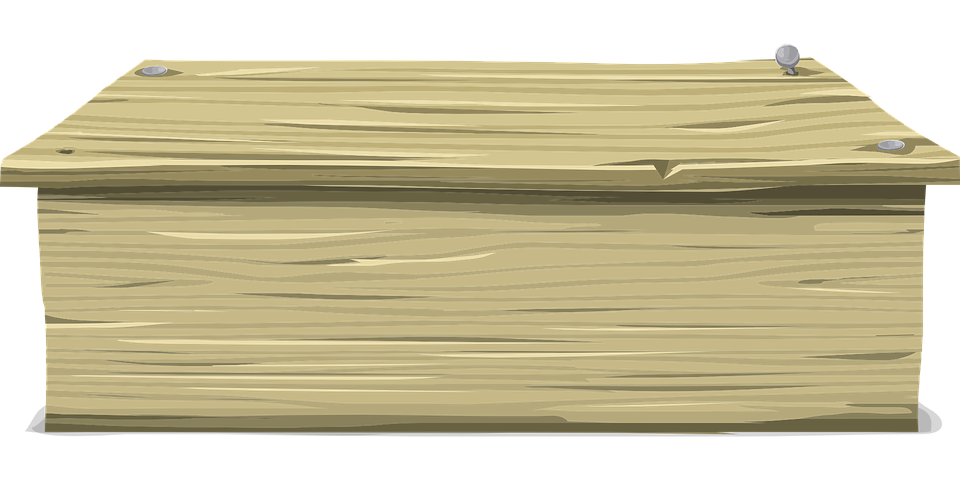 Ngày hôm sau . The next day
25 + 65 - 40 =
A. 40
B. 50
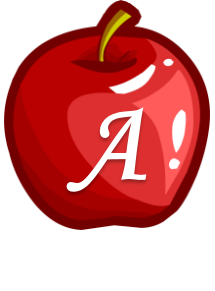 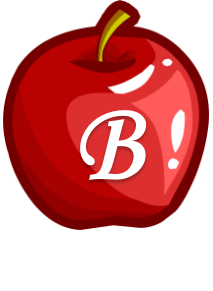 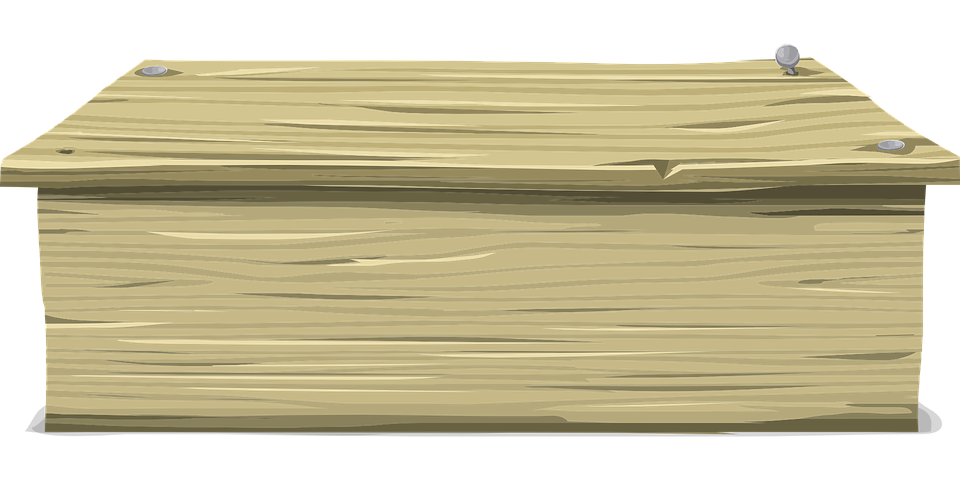 Ngày hôm sau . The next day
100 - 30 =
A. 70
B. 60
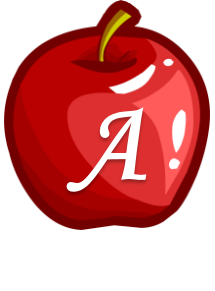 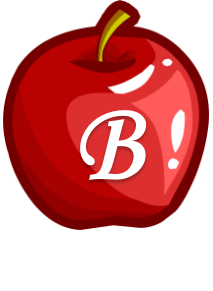 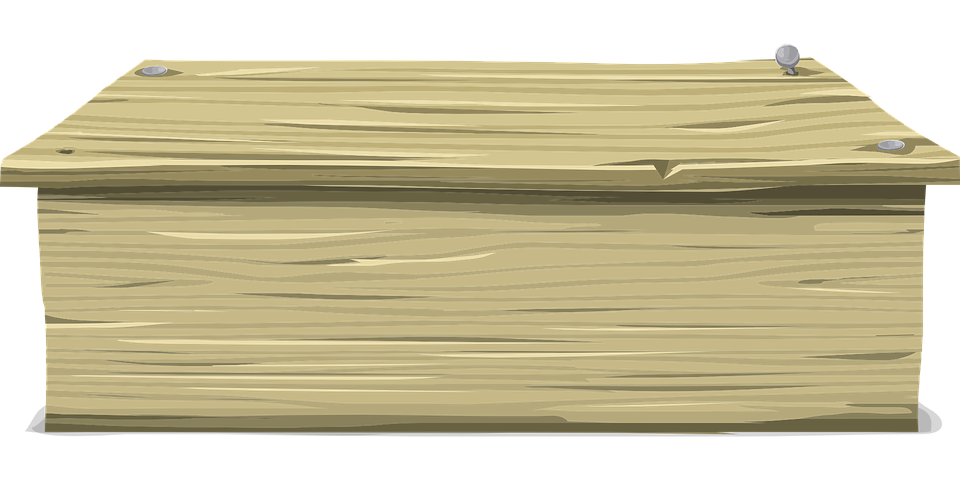 Ngày hôm sau . The next day
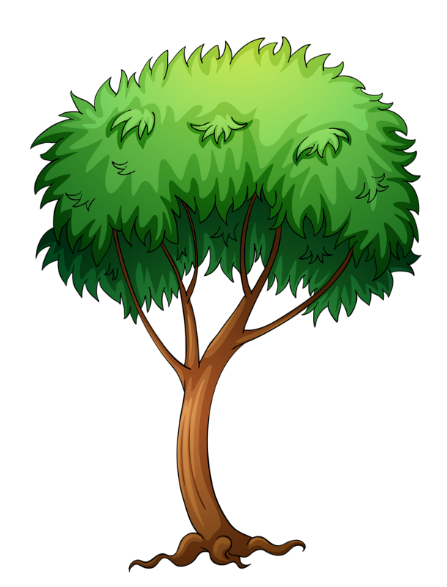 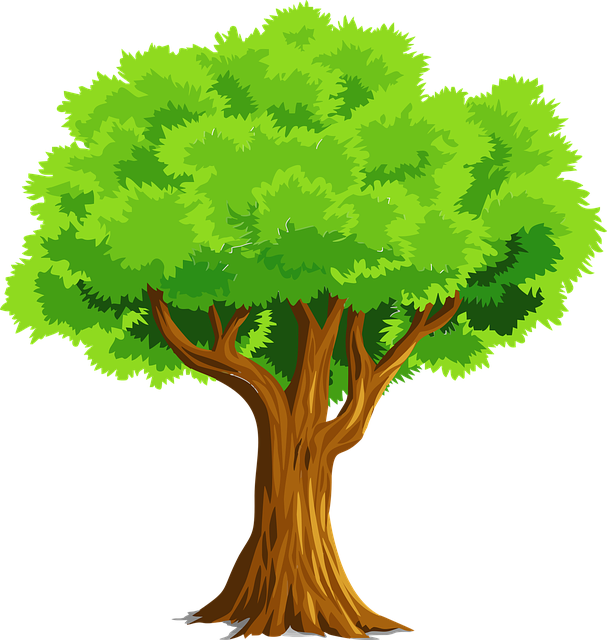 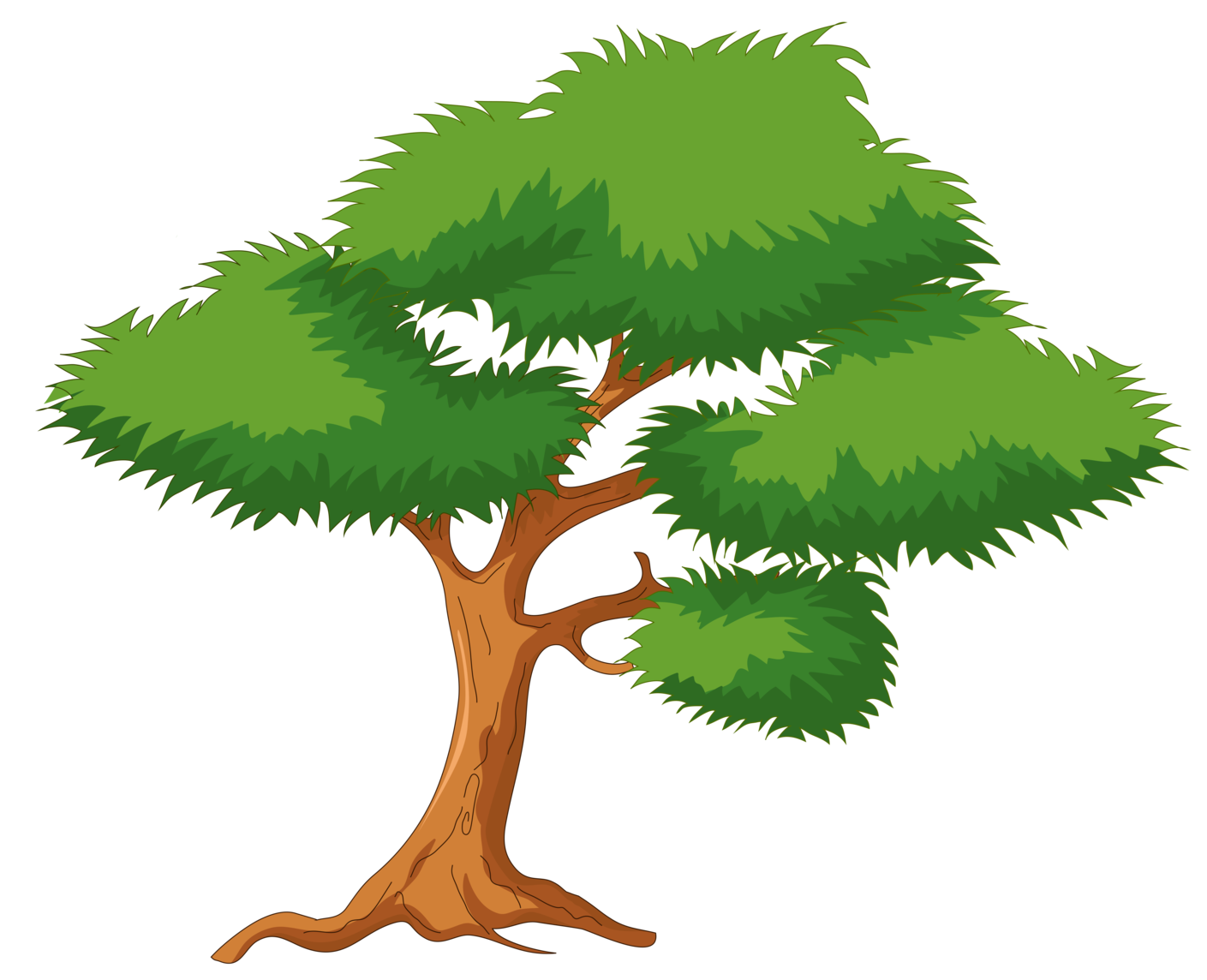 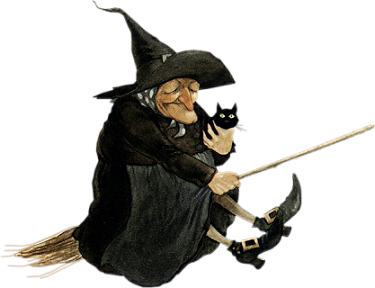 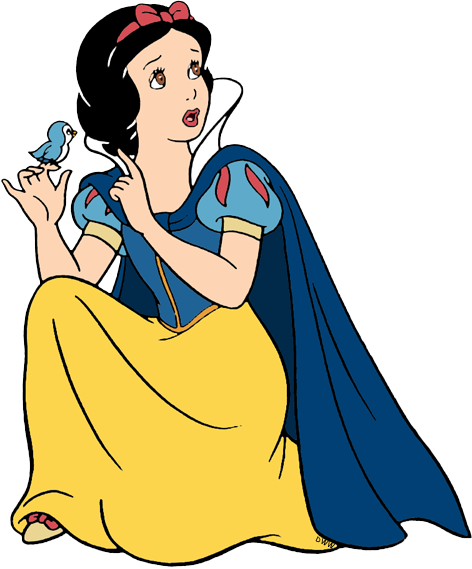 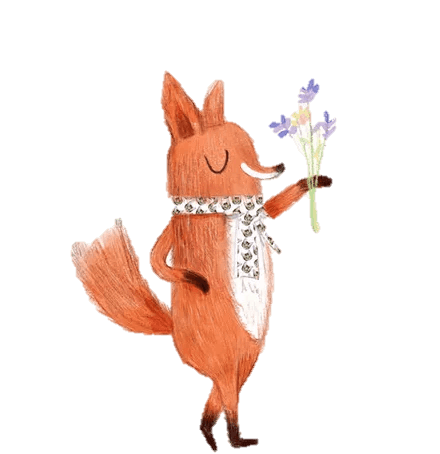 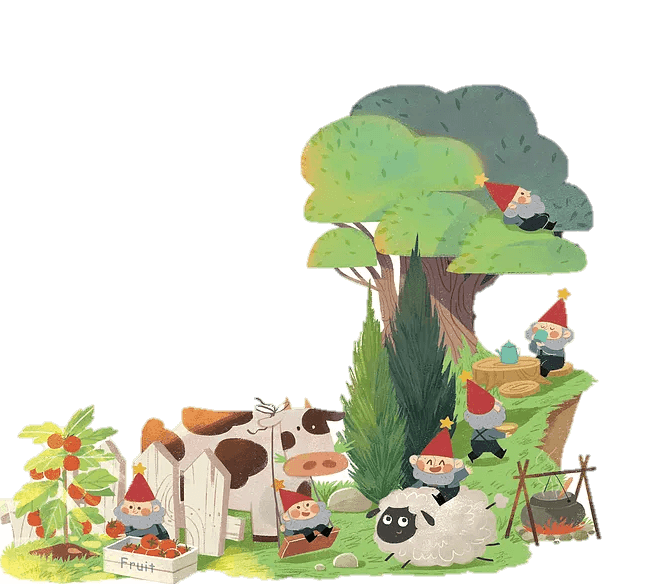 Bài 25: Điểm, đoạn thẳng, đường thẳng, đường cong, ba điểm thẳng hàng
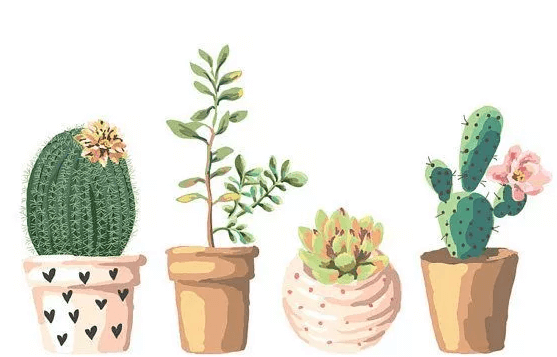 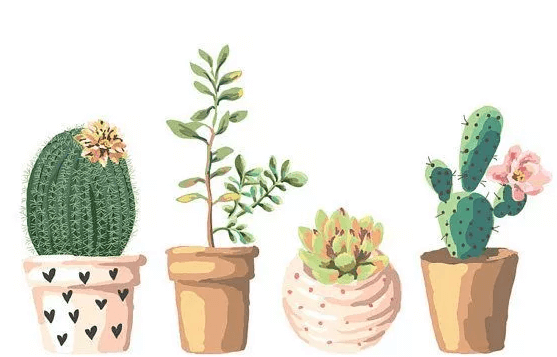 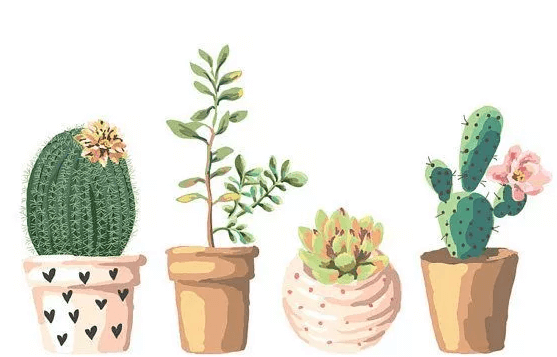 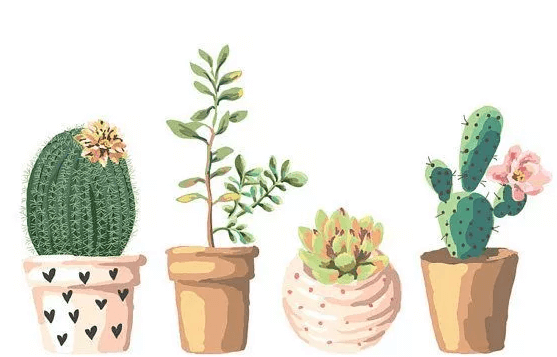 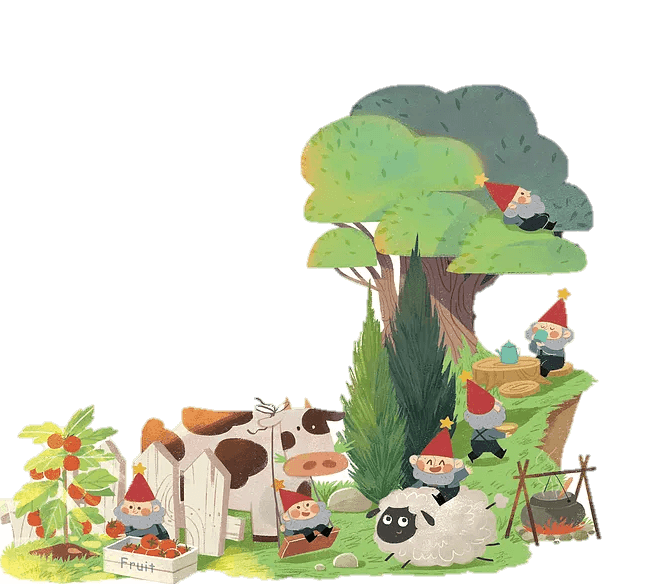 Tiết 1
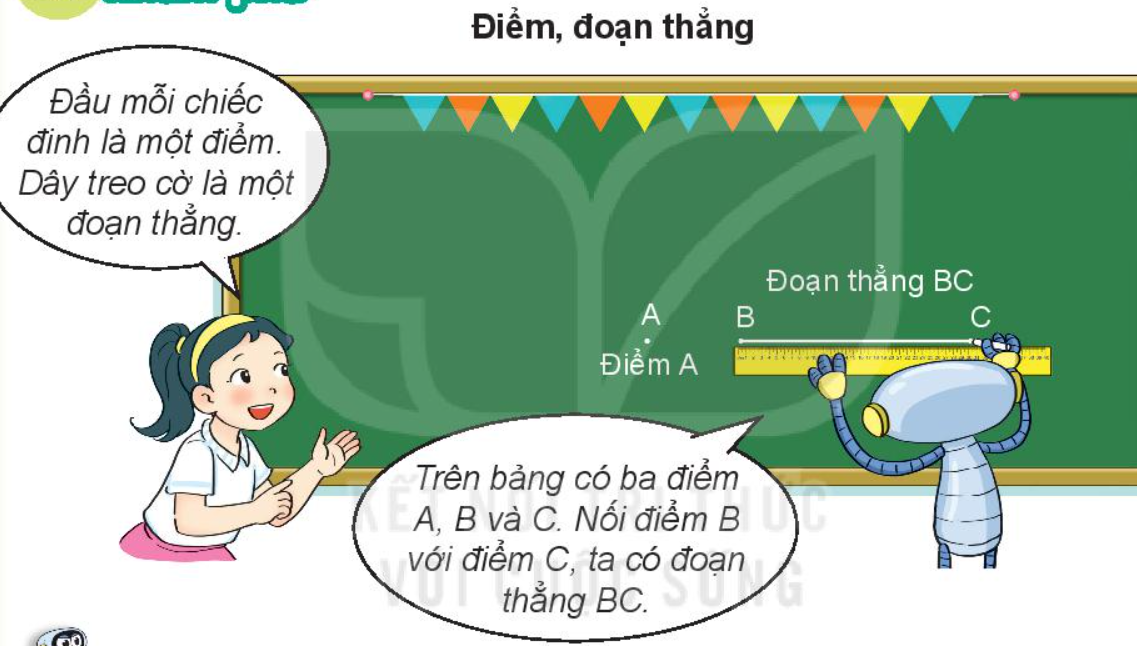 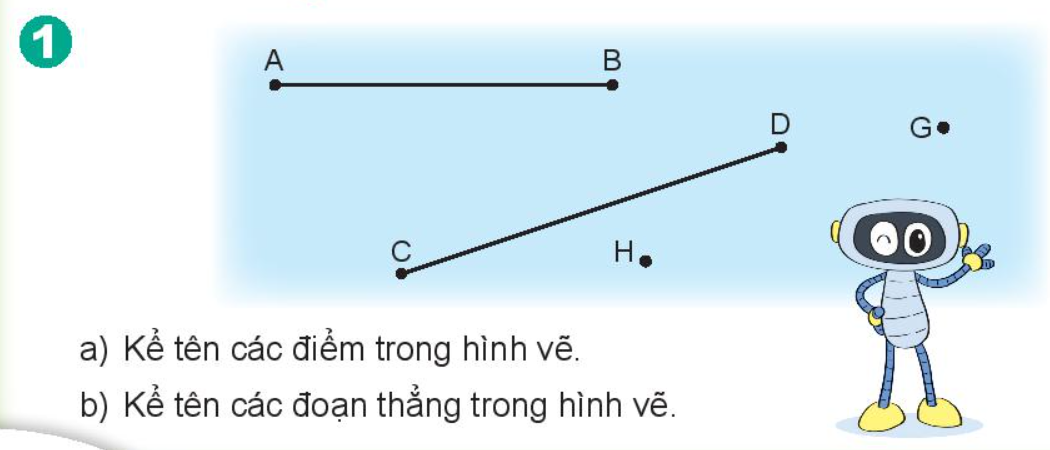 a. Trên hình vẽ có 6 điểm: A, B, C, D, G, H
b. Có các đoạn thẳng là: AB, CD
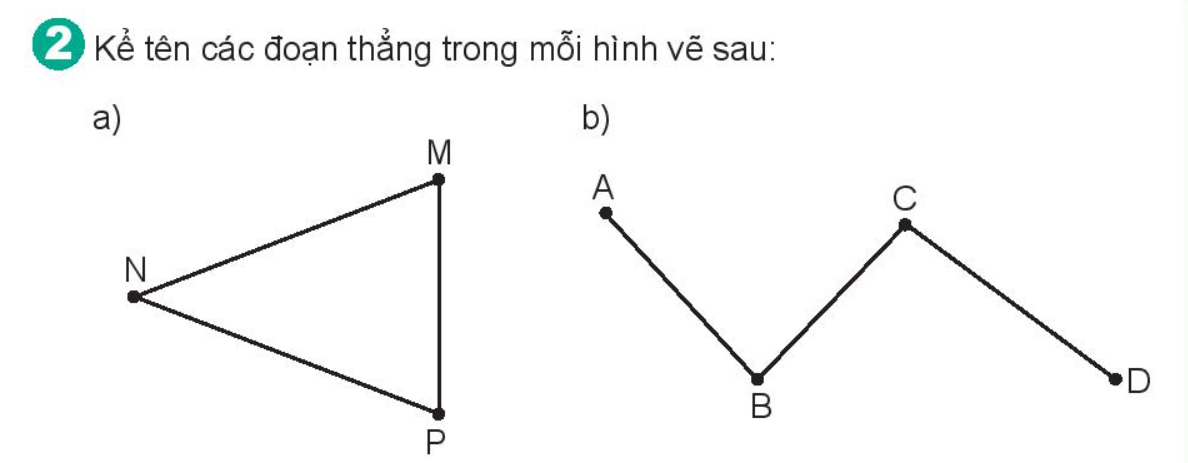 a. Các đoạn thẳng trong hình a là: MN, MP
b. Các đoạn thẳng trong hình b là: AB, BC và CD
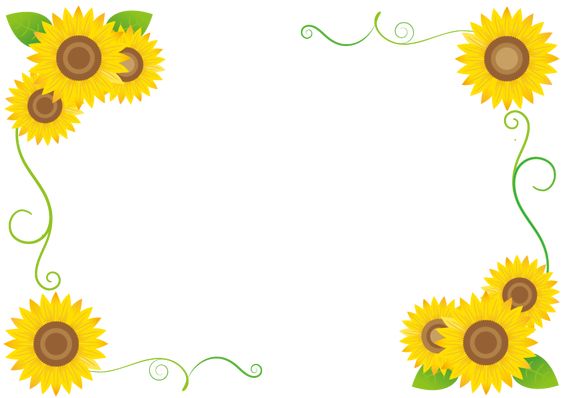 Tiết 2
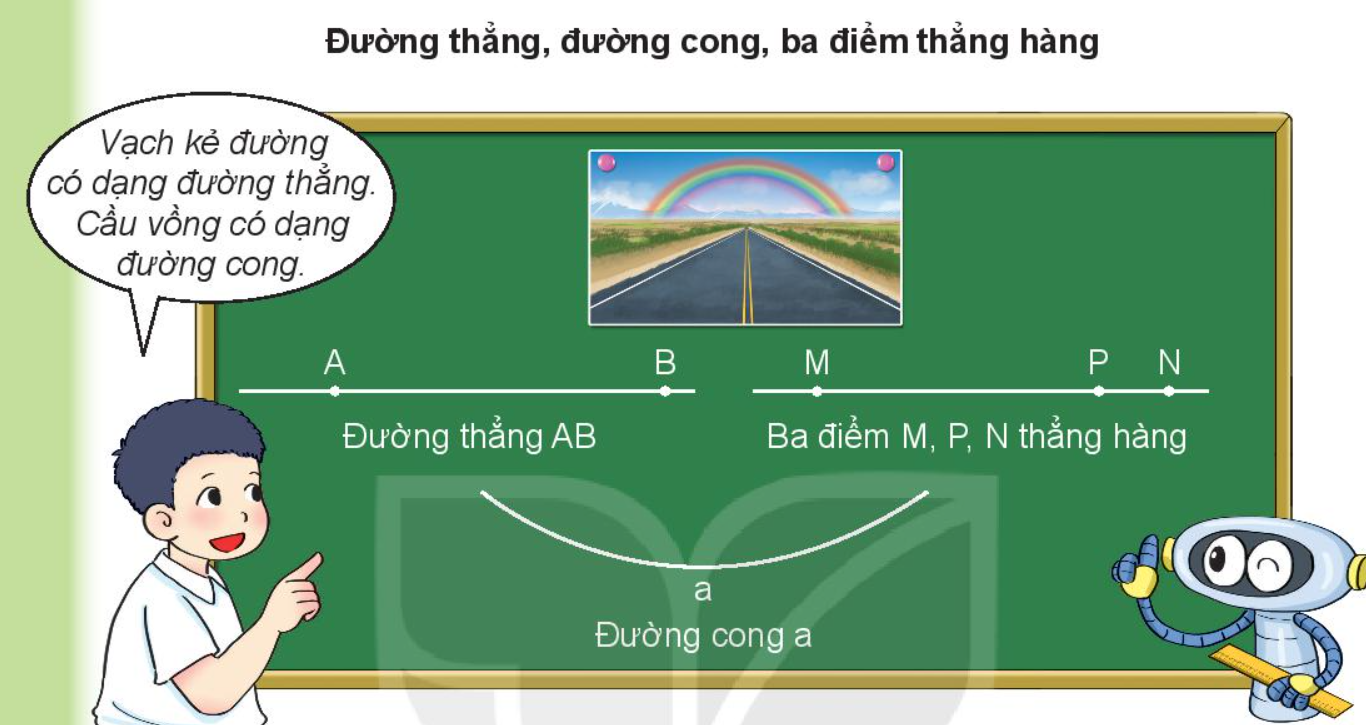 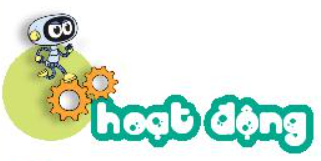 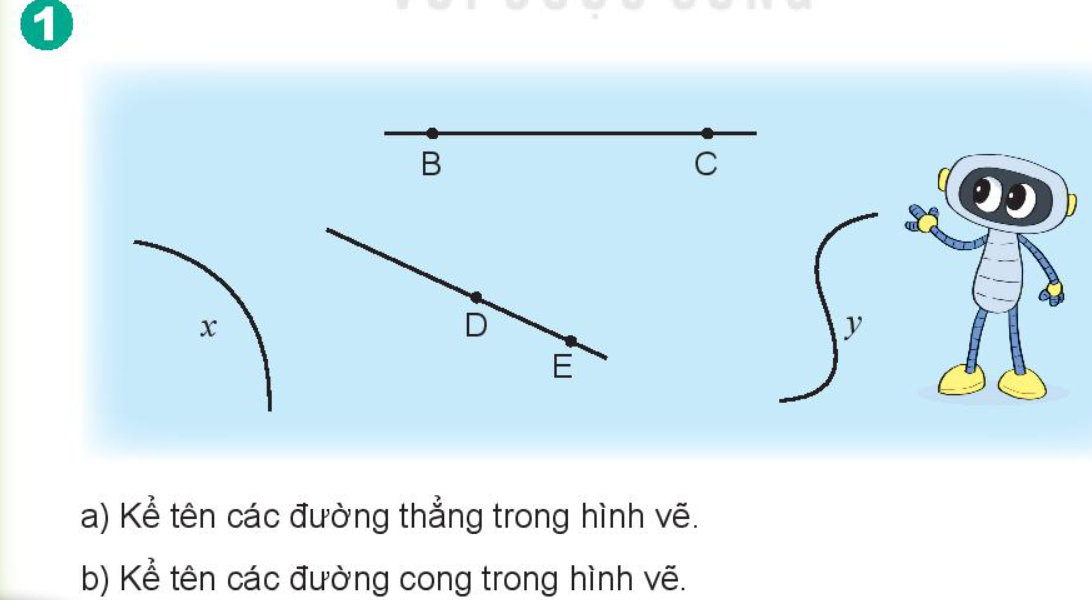 a. Các đường thẳng trong hình vẽ là: BC, DE
b. Các đường cong trong hình vẽ là: x
Đ
S
Ba điểm thằng hàng trong hình vẽ là: A, H, M
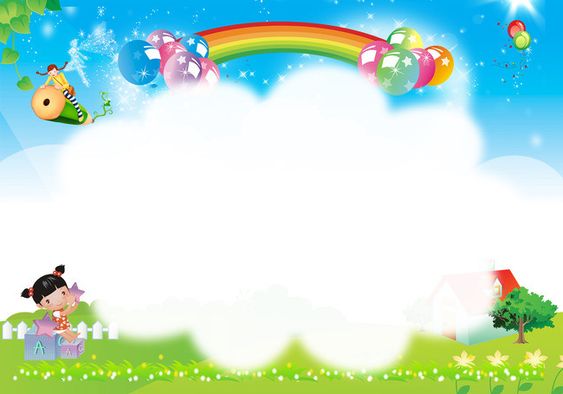 Chúc các thầy cô mạnh khoẻ
Chúc các con chăm ngoan
Liên hệ giáo án:
FB: Hương Thảo
Gmail: tranthao121006@gmail.com